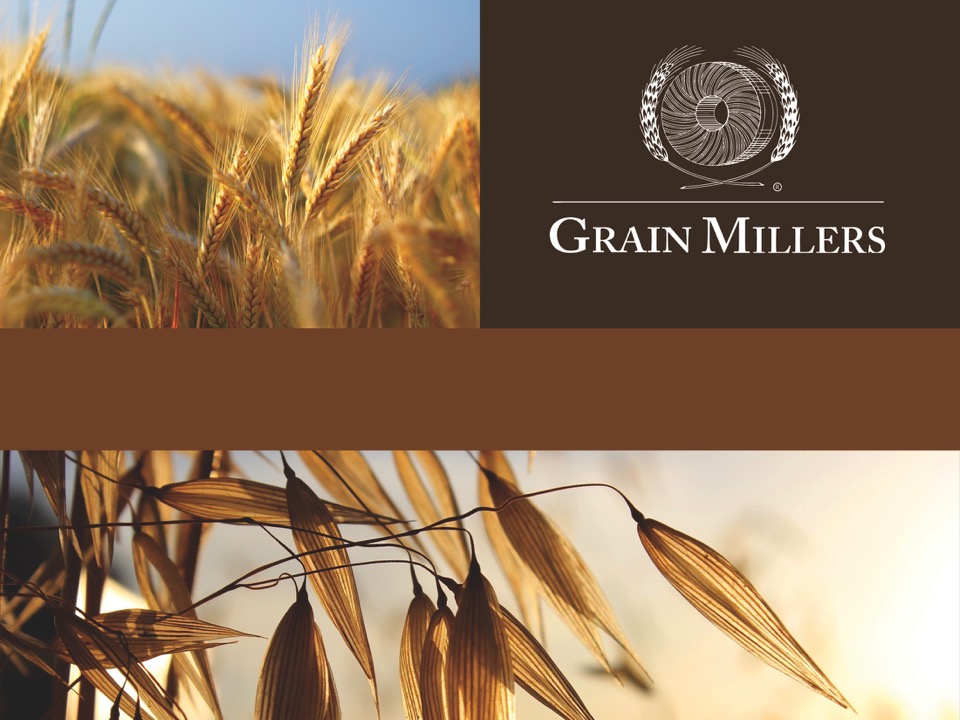 SaskOats AGM 2021
2020 saw oat acres rise 6.5% to 3.8 million
Sask acreage was up 3.3% over 2019
Some analyst reports in August predicted a bumper crop that never transpired
Hot and dry weather in late July/early August really took a toll on yields and test weight in many areas
Canadian oat production up 8% over 2019
19% over the 5 year average at 4.576MMT
In 2010 production was just 2.451MMT
We have nearly doubled oat production in 10 years and are still chasing demand
Biggest reasons for huge demand increase for oats are oat milk and gluten free products
The 2 work hand in hand as many of the oat milk products are also gluten free
Oat milk demand has doubled YOY for the past 3 years
Appears to be slowing with just a 50% increase projected for 2022
New oat milk products such as coffee creamers helping to drive demand
Outlets such as Starbucks and high end coffee shops are all on the oat milk bandwagon as baristas say they prefer it to other non dairy alternatives
Sustainability…
[Speaker Notes: Lower water use than almond, only soy is lower in water needed to produce
Oats are one of the most versatile crops on the planet, easy to sustain production to grow this market]
Other oat milk based products such as whipped cream, cream cheese, sour cream, and cheese are coming soon
Oat milk ice cream and yogurts are already available in some areas and are very popular
Sky is the limit on growth with these products
Canadian oat exports are on a record pace in 20-21 and continuing to climb
Excessive drought in Chile is the main driver of the export demand outside of the US
US production was up 23% from 19-20, but that is still small in comparison to Canadian production (just over 1MMT vs over 4.5MMT)
March 2021 Oat Futures
Pricing opportunities
Much like 19-20, supplies are very tight
Unlike 19-20, buyers and millers are more aware of the supply crunch, leading to higher prices earlier in the crop year
Producers should be taking advantage of traditionally high prices
Minneapolis oat price offers trading at highest level since Nov 2014
New crop values for 21-22 are already pushing close to old crop prices
Pricing for new crop at $3.50+ should be taken advantage of
Strong oat prices will most likely lead to increased acreage this spring
Substantially increased acreage would point to lower pricing later in the crop year
What to watch…
Barley and wheat pricing and new crop acreage
Corn prices in the US
Ending stocks estimated to be approx. 550,000MT, below the 650,000MT average
Demand could slow if COVID restrictions ease off as consumers will be eating less at home
USDA final production very bullish wheat, soy, corn
Yorkton, SK, Canada
12